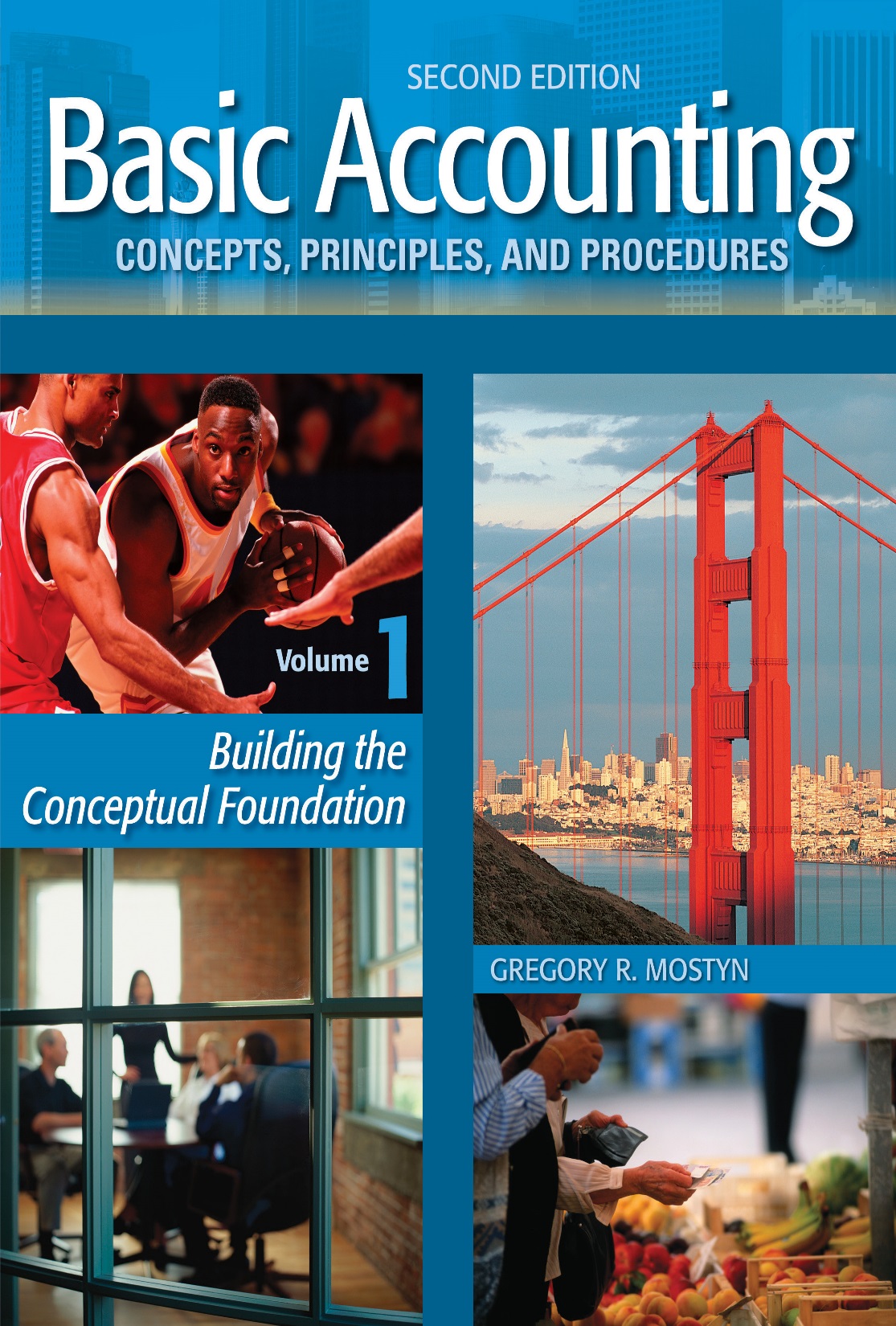 Basic Accounting Concepts Principles and Procedures, 2nd Edition, Volume 1
Basic Accounting Concepts Principles and Procedures, 2nd Edition, Volume 1
© Copyright 2018 Worthy and James Publishing
Learning Goal 29
© Copyright 2018 Worthy and James Publishing
The Owners’ Equity of a Corporation
• Owners’ equity in a corporation is called “stockholders’ equity”.  
 
   The total stockholders’ equity of a corporation is divided into two basic parts.
 
• Paid-in capital:  Paid-in capital (sometimes called contributed capital) is the 
   amount of stockholders’ equity that has been invested in the company by the 
   stockholders.  The amount received for each class of stock appears here. 
 
• Retained earnings: The accumulated amount of net income and net loss, minus 
  what has paid out to shareholders (called dividends).  
 
  Legal capital: State laws (vary by state) require that a portion of total proceeds 
  received from investors must be maintained by a company as permanent 
  stockholders’ equity.  This is called “legal capital”, and the purpose is to help 
  protect creditors.
© Copyright 2018 Worthy and James Publishing
Common Stock and Preferred Stock
• The basic type of stock of every corporation is called common stock.  It is the stock 
   that gives basic ownership rights to shareholders, which are the rights to:
 
   • Vote
   • Share profits and losses proportionately with other common shareholders
   • Share proceeds proportionately when a company is liquidated
 
• Preferred stock is another type of stock that has certain features designed to 
  attract other types of investors.  Generally these are more conservative than 
  common stock investors.   We discuss preferred stock in more detail later.
 
•  Classes of stock: In larger, more complex corporations, there may be different 
   classes of stock.  For example, Class A common, Class B, common, Class A
   preferred, Class B preferred, and so on.  Each class will have certain rights or 
   features that are not given to other classes.
© Copyright 2018 Worthy and James Publishing
Par Value Stock
• Par value is a minimum fixed amount per share that becomes permanent capital 
   that cannot be distributed to shareholders.  Initial stock price is always higher 
   than par value.
 
Historically, the concept of par value was to provide an amount legal capital that would protect creditors.  This was never effective, and today par value is not relevant for legal capital.  States use other methods to determine legal capital.
 
   However, par value stock is still sometimes issued and appears as part of 
   stockholders’ equity.
 
• A company can set par value at whatever amount it wants.  It is usually set at a
   very low value.
 
Example:  Smith Company sells 1,000,000 shares of $.10 par value common stock for $5 per share.  Total amount received: $5,000,000.  Total par value: $10,000.
 
 
• Par value has NO CONNECTION TO STOCK PRICE.
© Copyright 2018 Worthy and James Publishing
No-Par Stock
• Corporations frequently sell no-par stock.
 
• The legal capital for no-par stock varies by state law.  One method is that the 
   initial issue(s) of no-par stock over a period of time all becomes legal capital.
 
• Some states permit “stated value” value for no-par stock.  However, stated value is essentially the same as par value.
© Copyright 2018 Worthy and James Publishing
Example of Stockholders’ Equity
The example below illustrates a basic stockholders’ equity section of a corporate balance sheet. The only paid-in capital is par value common stock.
• Total stockholders' equity is divided into two basic parts.
• The total amount received from investors is $856,000.
• The common stock investment is reported as par value and the excess above par value. 
• The accumulated undistributed profits are $1,812,500.
© Copyright 2018 Worthy and James Publishing
Example of Stockholders’ Equity
The illustration below illustrates the stockholders' equity of the balance sheet of the same company, assuming the stock is no-par stock.
© Copyright 2018 Worthy and James Publishing
Example of Stockholders’ Equity
The example below illustrates a basic stockholders’ equity section of a corporate balance sheet. There are two kinds of paid-in capital, common and preferred.
• The paid-in capital identifies the two types of stock sold to investors.
 
• Total paid-in capital is $1,276,000.
 
• Total stockholders' equity is $3,088,500.
© Copyright 2018 Worthy and James Publishing
Issuing Common Stock for Cash
The example below illustrates the journal entry for the following transaction:
 
On May 9 Marquez, Inc. sold 200,000 shares of its $.01 par value common stock for $12 per share.
(200,000 X $.01 = $2,000)
The example below illustrates the journal entry for the following transaction.
 
On May 9 Marquez, Inc. sold 200,000 shares of no-par common stock for $12 per share.
© Copyright 2018 Worthy and James Publishing
Issuing Common Stock for Cash Using Underwriter
The example below illustrates the journal entry for the following transaction:
 
 
On October 11 the underwriting company used by Ames Corporation sold 300,000 shares of Ames $.01 par value common stock for $12 per share.  The underwriter charged Ames Corporation a 5% fee of the proceeds.
Par value: (300,000 X $.01 = $3,000)
Total issue price: (300,000 X $12 = $3,600,000)
Underwriting fee: ($3,600,000 X .05 = $180,000)
Cash received: ($3,600,000  – $180,000 = $3,420,000)
Paid-in capital in excess of par: ($3,600,000  – $3,000 – $180,000 = $3,417,000)
Other costs such as accounting, legal, printing, etc.  also reduce cash and paid-in capital in excess of par.
© Copyright 2018 Worthy and James Publishing
Non-Cash Sales
When stock is issued for non-cash assets or for services, the value of the transaction becomes more subjective.  The general rule that is applied is as follows:
 
1) If the stock is regularly and frequently traded on an exchange, use this value.
 
2) If the first situation is not applicable, use the fair market value of the asset or 
    services received.  This can be determined by appraisal or evidence of recent 
    sales or billings.
 
3) In the rare case that both 1 and 2 do not apply, the board of directors can set the 
    value of the transaction.
© Copyright 2018 Worthy and James Publishing
Common Stock Non-Cash Sales
The example below illustrates the journal entry for the following transaction:
 
On March 30 Boston Company issued 40,000 shares of $.01 par value common stock in exchange for equipment. 
The stock trades frequently on a public exchange with a recent average sales price of $20.10 per share
The total stock price of $20.10 X 40,000 determined the value of the equipment.
The example below illustrates the journal entry for the following transaction:
 
On March 30 Boston Company issued 40,000 shares of $.01 par value common stock in exchange for equipment.   
The stock is not publicly traded but the equipment was appraised at $810,000.
The appraisal determined the value of the equipment.
© Copyright 2018 Worthy and James Publishing
Stock Sales on Installment
• Some companies may sell their stock on an installment basis.  This means that an 
  investor can make an initial partial payment for the stock, and then pay the 
  balance later in the near future, such as 30-90 days.
 
 
• These are also called stock “subscription sales”; however, the term “stock 
   subscription” also has the more general meaning that a company commits to a 
   fixed stock price to an individual investor.
© Copyright 2018 Worthy and James Publishing
Example of Stock Sale on Installment
• On August 15 Sokalov Company 100,000 shares of $.10 par value common stock for $20 per share on a subscription basis.  The subscription allows investors to make a 30% down payment and pay the balance within 60 days. 120 individuals subscribe to the purchase.
Cash: (100,000 X $20 X .3 = $600,000)
Subscriptions Receivable: (100,000 X $20 – $600,000 = $1,400,000)
• On September 12, 48 individuals (40% of subscribers) pay the balance due.  Stock is issued to these investors.
Subscriptions Receivable: (1,400,000 X .4 = $560,000)
Common Stock: (10,000 X .4 = $4,000)
© Copyright 2018 Worthy and James Publishing
Example of Stock Sale on Installment, continued
• After the initial transaction, the stockholders' equity section of the balance sheet would appear as illustrated below:
• Common Stock Subscribed indicates par value of stock not yet issued.
• Subscriptions receivable reduces stockholders' equity.  Despite its name, it is not an asset.  It indicates that $1,400,000 of stockholders' equity is only “temporary” until fully paid.  Compare this with the results after the second transaction:
Subscriptions Receivable: ($1,400,000 – $560,000 = $840,000)
© Copyright 2018 Worthy and James Publishing
Example of Stock Sale on Installment, continued
• On October 10, the remaining subscribers pay the balance due.  Stock is issued to these investors.
© Copyright 2018 Worthy and James Publishing
Cash Dividends
• A cash dividend is a distribution of cash from a corporation to its stockholders.
 
• Before the stockholders can receive dividends, three requirements must be 
  satisfied:
 
1) The board of directors must vote to approve a dividend.
2) The balance in the retained earnings account must equal or exceed the amount 
    of dividend to be paid, because retained earnings is reduced by dividends.
3) The corporation must have sufficient cash to pay the dividend.
 
• On the date that a board of directors declares a dividend, the dividend becomes
   a liability and must be recorded.  
 
• A dividend is not an expense.  It is simply a distribution of cash to stockholders. 
 
• Dividends are typically paid quarterly although other periods are also used.
© Copyright 2018 Worthy and James Publishing
Dividend Example
• On March 3 Nguyen Corporation declared a $500,000 dividend payable to owners of its common stock.  The dividend was paid on May 1.
Note: Instead of debiting Retained Earnings, some companies debit a “Dividends” account that acts as an offset to Retained Earnings.
© Copyright 2018 Worthy and James Publishing
Dividend Dates
• Declaration date: The date the dividend is declared by the board of directors.  The dividend becomes a liability on this date.
 
• Date of record: The date by which an investor must be officially recorded as an owner of the stock in order to receive a dividend.
 
• Ex-dividend date: The date before which the stock must be purchased in order to receive a dividend.  The ex-dividend date is typically several days before the date of record to allow time for the ownership to be recorded.
 
• Payment date: The date that a dividend is paid.
© Copyright 2018 Worthy and James Publishing
Preferred Stock
As briefly mentioned, preferred stock is simply a different kind of stock with features designed to appeal to different types of investors than common stock.  There can be a variety of features, but these are most typical:
 
• Preferred stock has a fixed amount of dividends; it does not usually share in profits beyond this fixed amount.  
 
• Preferred stockholders receive their dividends before common stockholders.
 
• Preferred stock is usually “cumulative”.  This means that unpaid dividends cumulate.  The cumulative amount is called dividends “in arrears”. Although not a required liability, dividends in arrears must be fully paid before
  common stockholders receive dividends. 
 
• If a company liquidates, preferred stockholders are paid before common stockholders; however, in practice this is usually of little or no value.  This is because often there is no cash remaining after creditors are paid.
 
• Typically preferred stock does not have voting rights.
© Copyright 2018 Worthy and James Publishing
Calculating a Preferred Stock Dividend
Preferred dividends are calculated as a percentage of par value or a fixed amount per share.
 
1) Example: dividend as a percentage of par value.  
    ABC Company has issued 50,000 shares of $100 par, 5%preferred stock.  
    This means that annually the dividend is 5% of total par value.
 
   50,000 X $100 X .05 = $250,000 dividend paid annually.
   If paid quarterly: $250,000/4 = $62,500
 
2) Example: dividend as a fixed amount per share.  
    XYZ Company has issued 50,000 shares of $100 par, $3 preferred stock.  This 
    means that annually the dividend is $3 per share for total number of shares.
 
   50,000 X $3 = $150,000 dividend paid annually.
   If paid quarterly: $150,000 /4 = $37,500
© Copyright 2018 Worthy and James Publishing
Calculating a Preferred Stock Dividend, continued
3) Example: preferred dividend in arrears.  
    DEF Company has issued 80,000 shares of $100 par, 4%cumulative preferred 
    stock.  Dividends have not been paid for two years.  What is the required current 
    year payment if common shareholders are to receive dividends?
 
Annual preferred dividend: 80,000 X $100 X .04 = $320,000
 
Required payment: prior two years and current year:
$320,000 X 3 = $960,000
© Copyright 2018 Worthy and James Publishing
Other Preferred Stock Features
• Conversion feature: Convertible preferred stock can be converted into common stock based on a ratio of common shares to preferred shares owned.  This is a relatively uncommon feature that adds value to preferred stock.  This is because if the common increases in value, the owners of preferred can switch to common at no cost. 
 
• Call feature:  Callable preferred stock allows the issuing company to buy back (“call”) the preferred stock at a fixed price per share after a specified date.  The call price is set around par value, often slightly below.

This is always a disadvantage to the investor because the fixed price call feature places an upper limit on the value of the preferred stock. Also, the investor is forced to sell the stock because the dividends will stop at certain date.
© Copyright 2018 Worthy and James Publishing
Example of Stockholders' Equity With 
Preferred and Common Stock
Questions:
 
• How much money did the company obtain from selling preferred stock?
• How much money did the company obtain from selling common stock?
• What is the annual dividend to preferred stockholders?
• What is the owners’ (investors’) claim on the wealth (assets) of the business?
© Copyright 2018 Worthy and James Publishing